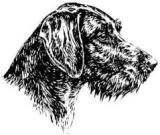 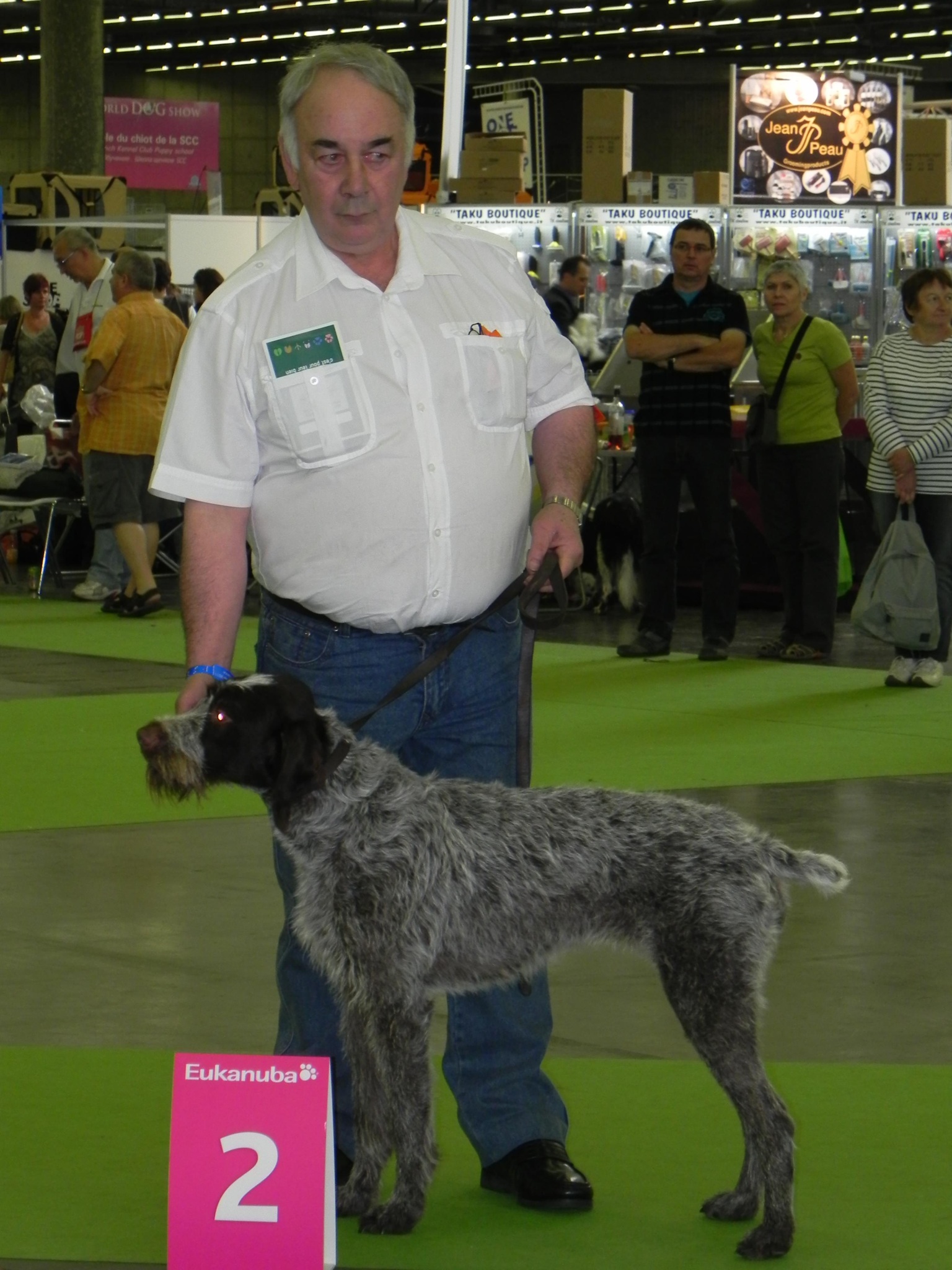 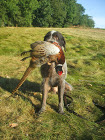 DES PLAINES DU CAMBRESIS
ELEVAGE BARBU TCHEQUE  CHASSE TRIAL
Champion de travail automne, champion France standard, trialer Elite A 
 CHIOTS:  issus champion de travail tchèque MKP et français lignée illustre Elite A  naissance prévu le 12/12/2015      
    CHIEN DEBOURRE PRÊT POUR LA CHASSE:   Etalon dispo pour saillie  nombreuses  récompenses   
MAIL rolffjacques@gmail,com GNS 06 85 44 38 83
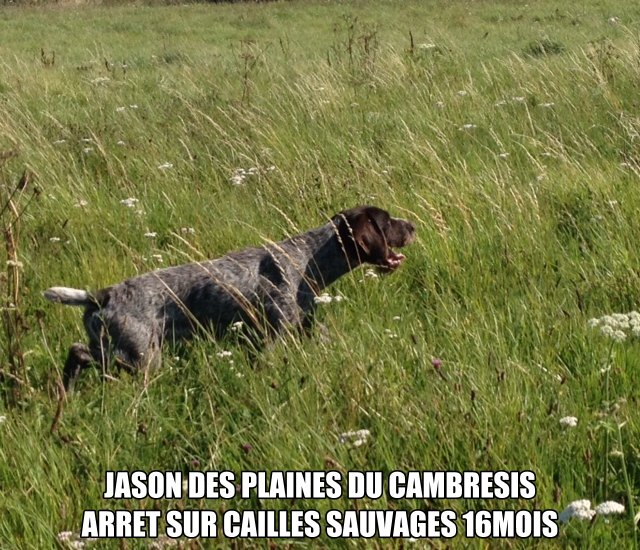 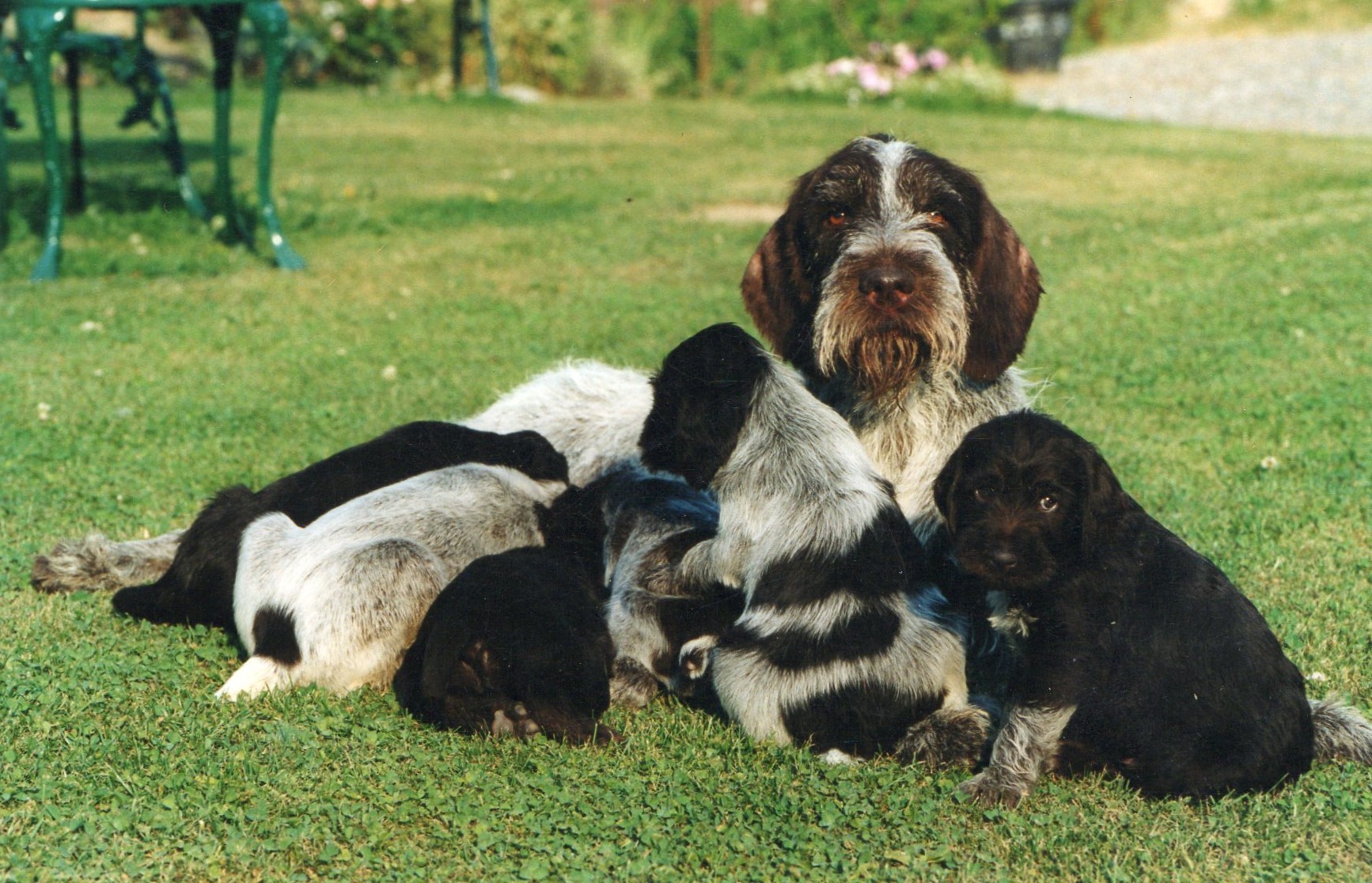